NS super-excited molecular states in the collision of electrons with NS+ cation
Felix Iacob
West University of Timisoara,
ROMANIA
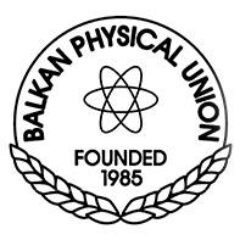 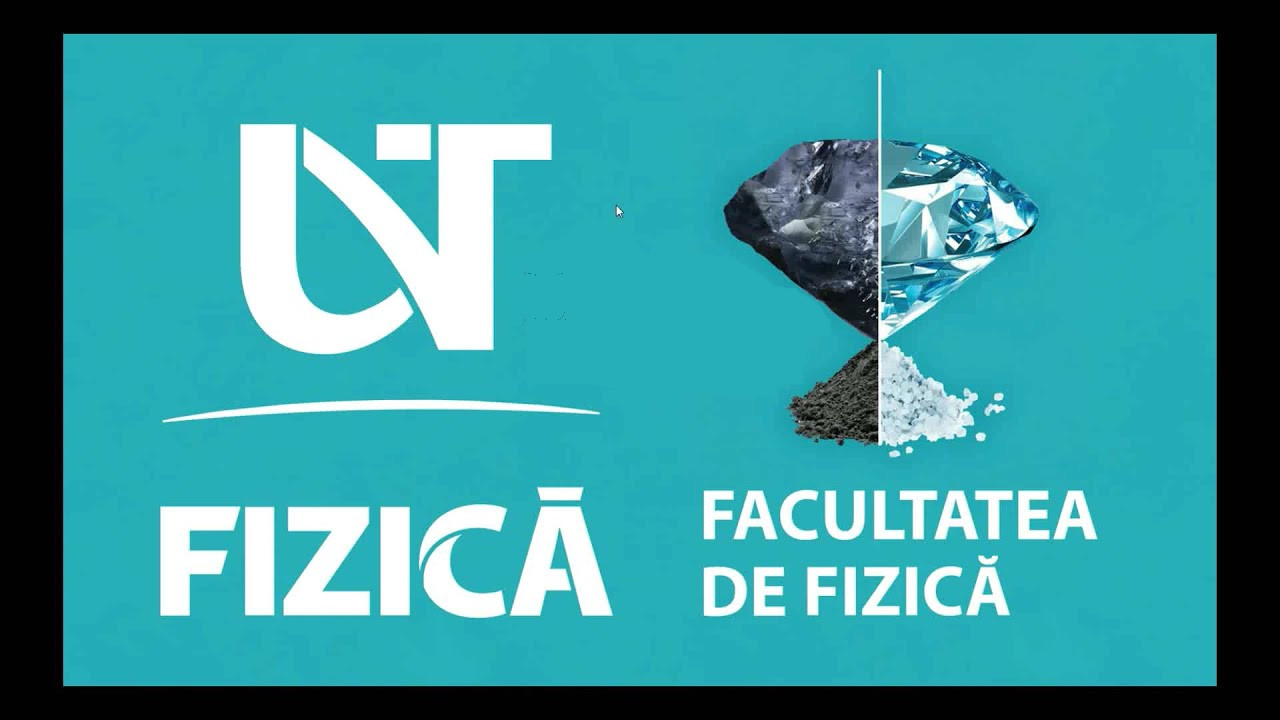 In collaboration with
J. Zs Mezei, Institute for Nuclear Research (ATOMKI), H-4001 Debrecen, Hungary

I. F. Schneider, LOMC CNRS-UMR6294, Université Le Havre Normandie, F-76058 Le Havre, France

T. Meltzer,  Institute of Theoretical Physics, Charles University, 11636 Prague, Czech Republic

J. Tennyson, University College London, WC1E 6BT London, UK
Outline
Scattering technique in electron-ion collision 
 Super-excited molecular states
 Research method
 Applications
 Study of case: NS+ 
 Motivation, NS+ - in interstellar media
 e- + NS+ scattering, results
 Outlook
Scattering technique in electron-ion collision 
Fundamental processes:
Consider:
partial wave of projectile, l
internal structure of target, Npi, vi
Scattering technique in electron-ion collision
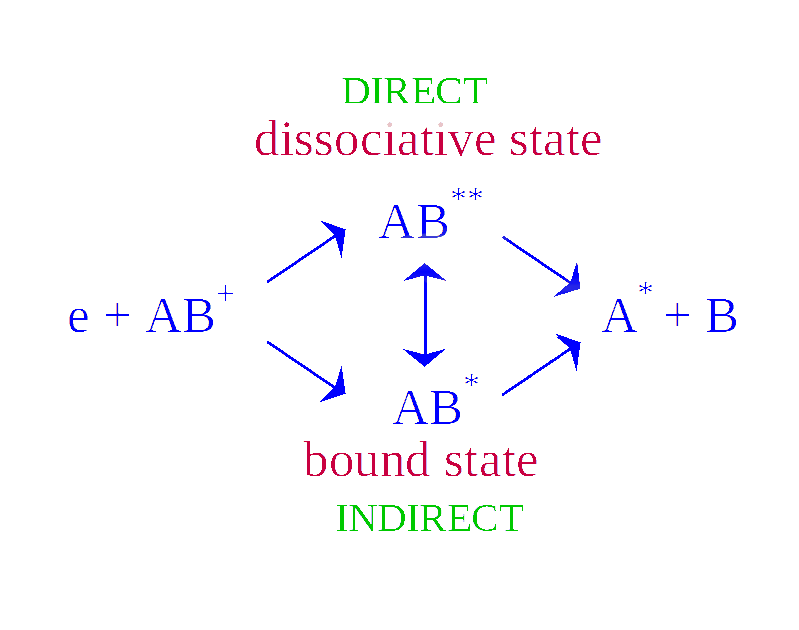 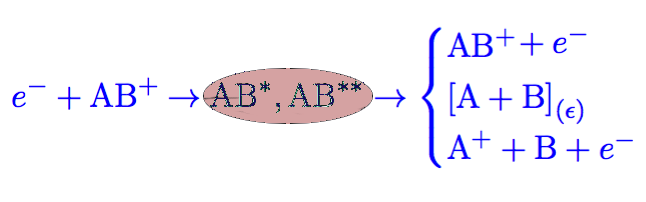 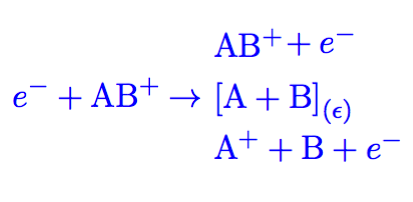 chemical reaction
scatter
Scattering technique in electron-ion collision
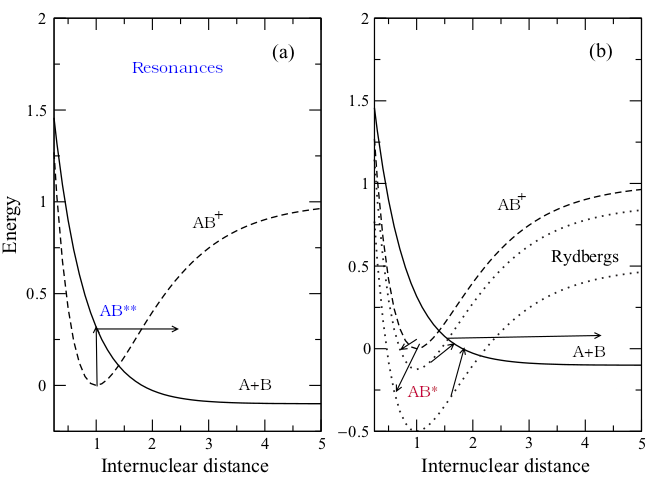 Born-Oppenheimer
Scattering technique in electron-ion collision
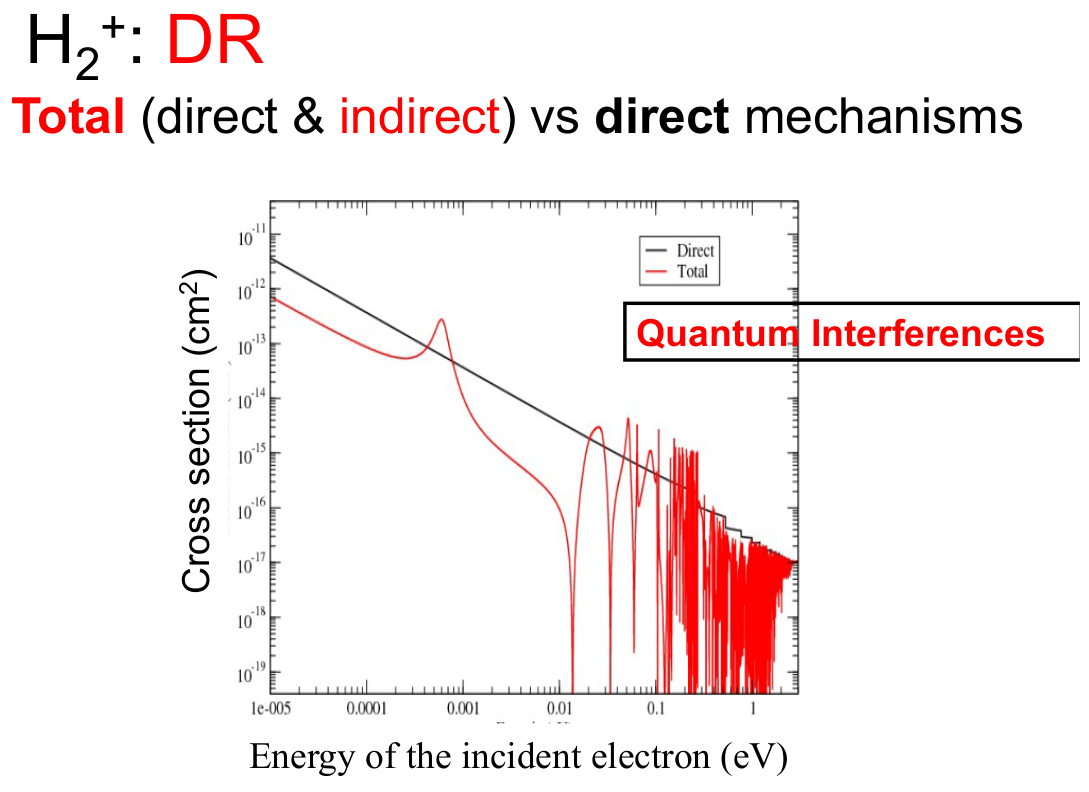 Super-excited molecular states
Electronic excitation emerges when:
intense radiation arising from sources such as lasers, swift ions, or high-flux X-ray or electron pulses, interact with molecules.
low electron collision with molecules, especially molecular cations
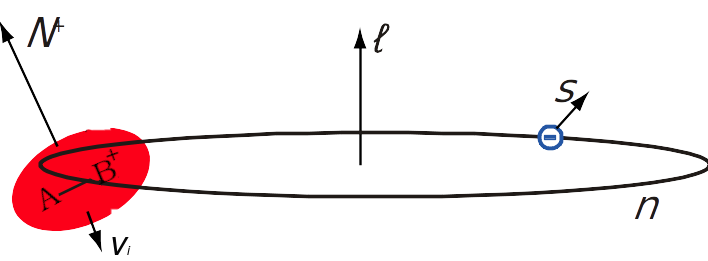 The scattered electron is viewed in the outermost 
occupied molecular orbital, called virtual orbital
Research method
I. Ab-Initio calculation involving multireference electronic structure configurations
Deliverables:
Feshbach resonances
bound mono-excited Rydberg states
autoionization widths
quantum defects
II. Multichannel Quantum Defect Theory
Deliverables:
cross-sections
thermal rate coefficients
Result applies to molecular dynamics
incorporating rate constants as kinetic constraints
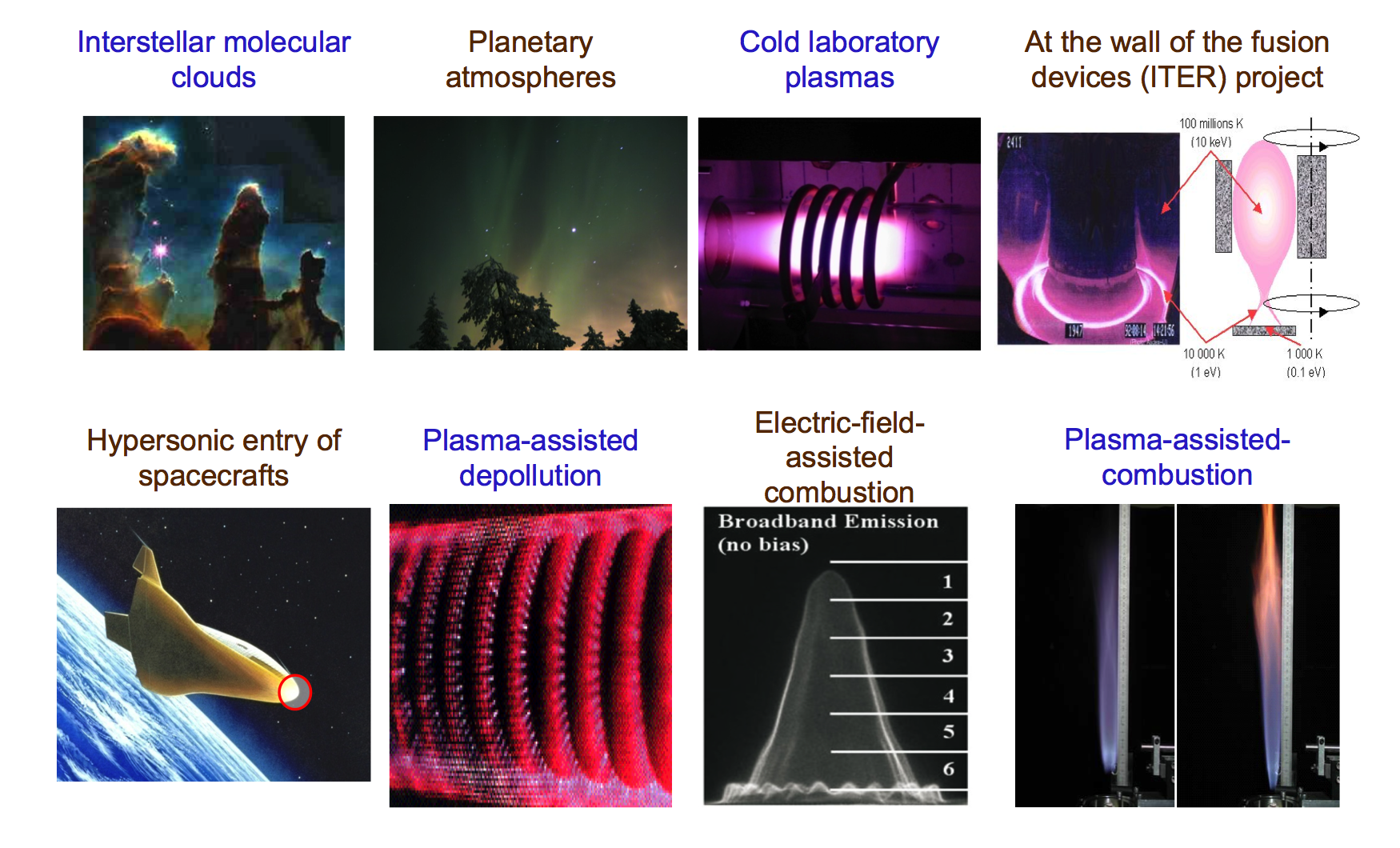 Study of case
NS+ + e- → NS*, NS** → N+S
“ NS+ is principally destroyed through dissociative recombination with electrons.
No measurement nor theoretical estimate is yet available for the dissociative recombination (DR) of NS+ “.
J. Cernicharo et al 2018 ApJL 853 L22
NS+ - in interstellar media
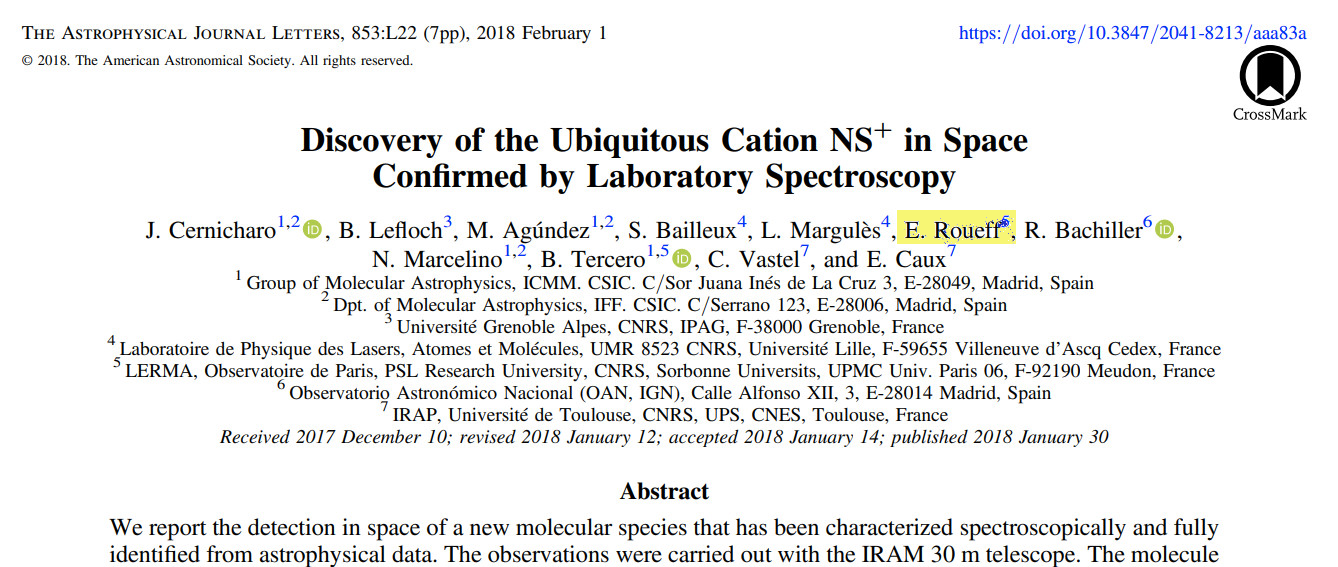 NS - in interstellar media
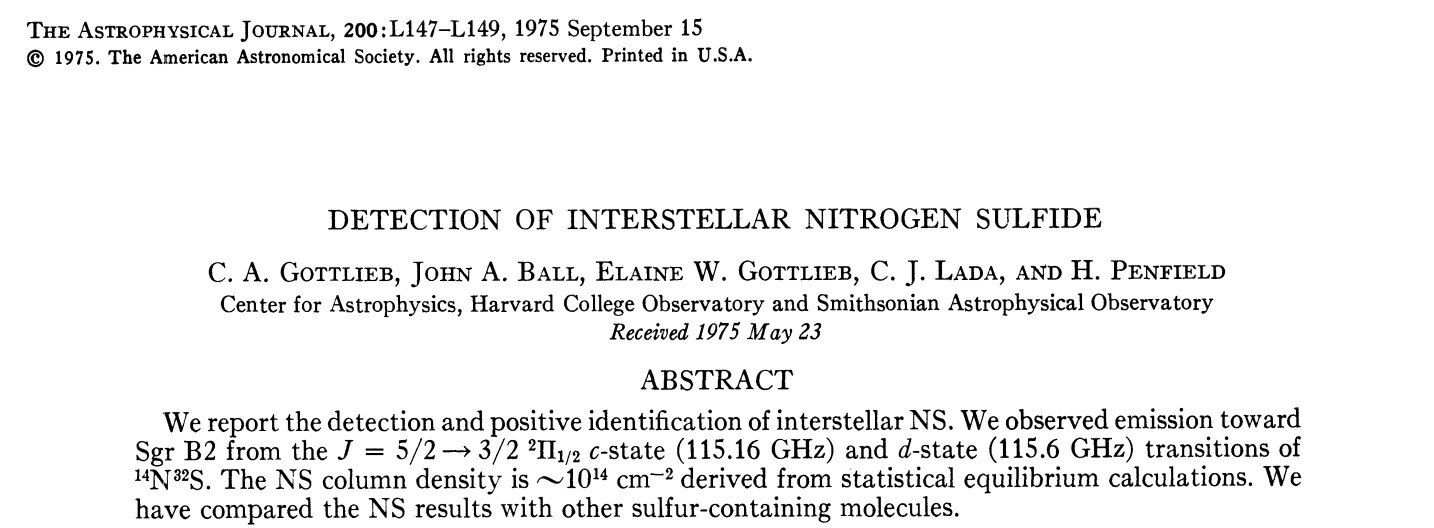 NS+ target
Multi-Configuration, Self-Consistent-Field approach
Complete Active Space - CASSCF
C2v point group  
code symmetry 
Ordering:

A1   B1   B2   A2 
FRO(4,1,1,0)
CAS(4,2,2,0)
------------------
OCC(8,3,3,0)
VIR(2,1,1,1)
------------------
TOT(10,4,4,1)
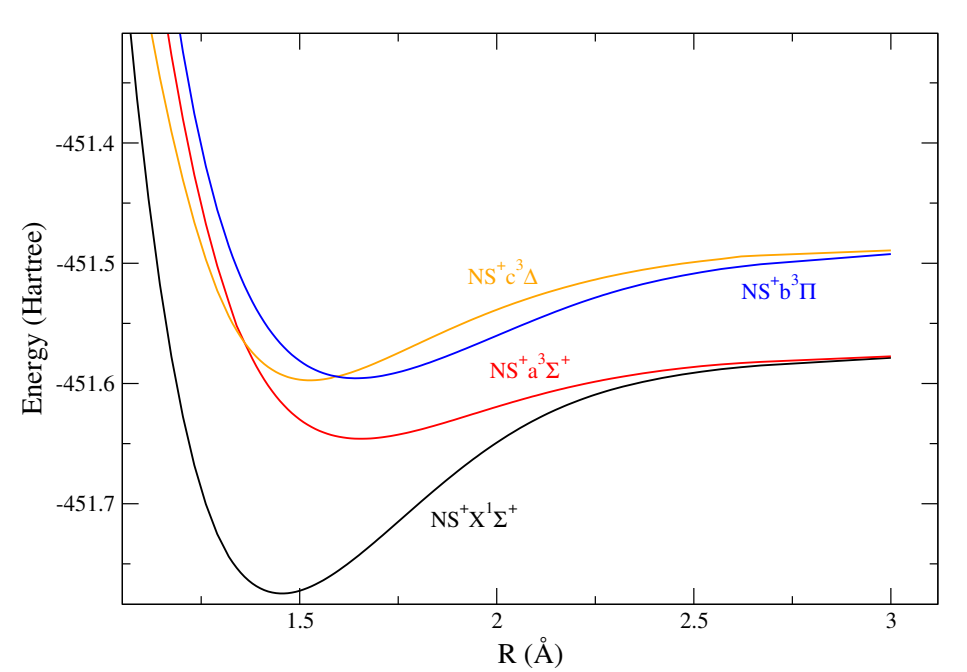 e- + NS+ scattering, R-matrix method
In the inner region, exchange and other short range, possibly non-local, interactions are important
In the outer region it is assumed that only long range potentials will affect the scattering
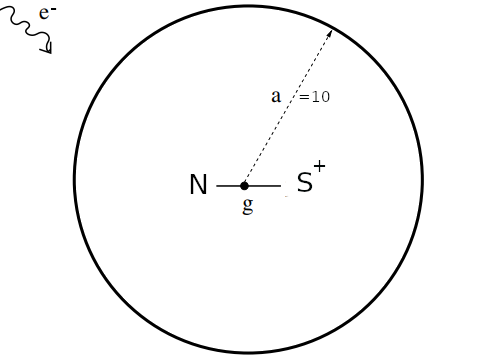 Asymptotic channel i is a state 
 of target with energy EiN 
 and of the scattering electron of energy E with partial wave , (li, mi) . 
The wavenumber of the scattering electron associated with this channel ki2 = 2(E – EiN).
A channel is said to be open if ki2 ≥ 0
The wave function of the outer region solutions:
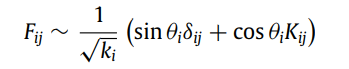 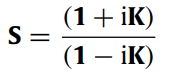 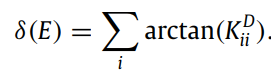 e- + NS+ scattering, R-matrix method
Feshbach resonances:
	temporary trapping of an electron to form a quasibound or short-lived state of neutral in continuum of ion.
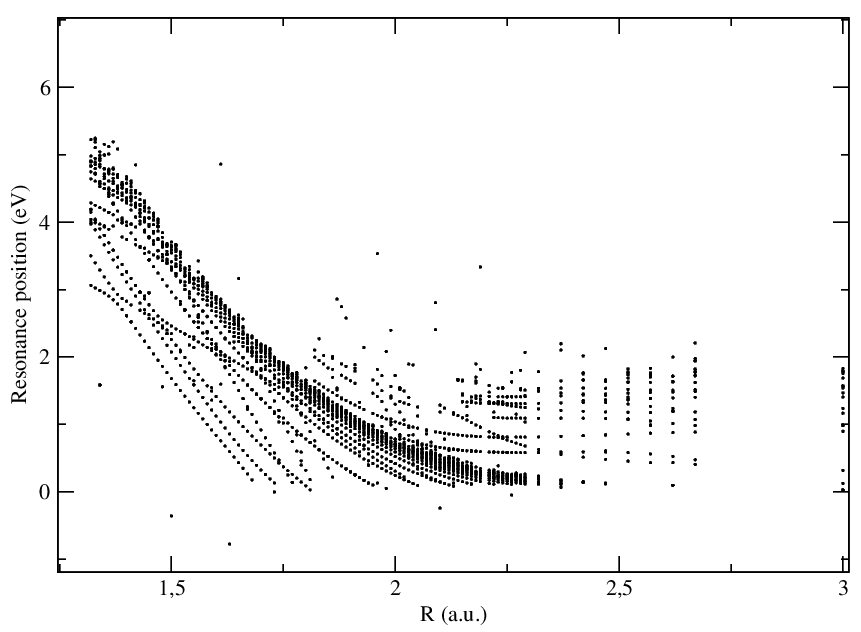 NS**
energy of ion is zero reference
e- + NS+ scattering, R-matrix method
Bound states
	temporary trapping of an electron to form a quasibound or short-lived state of neutral, 
are found by performing the scattering calculations at negative energy.
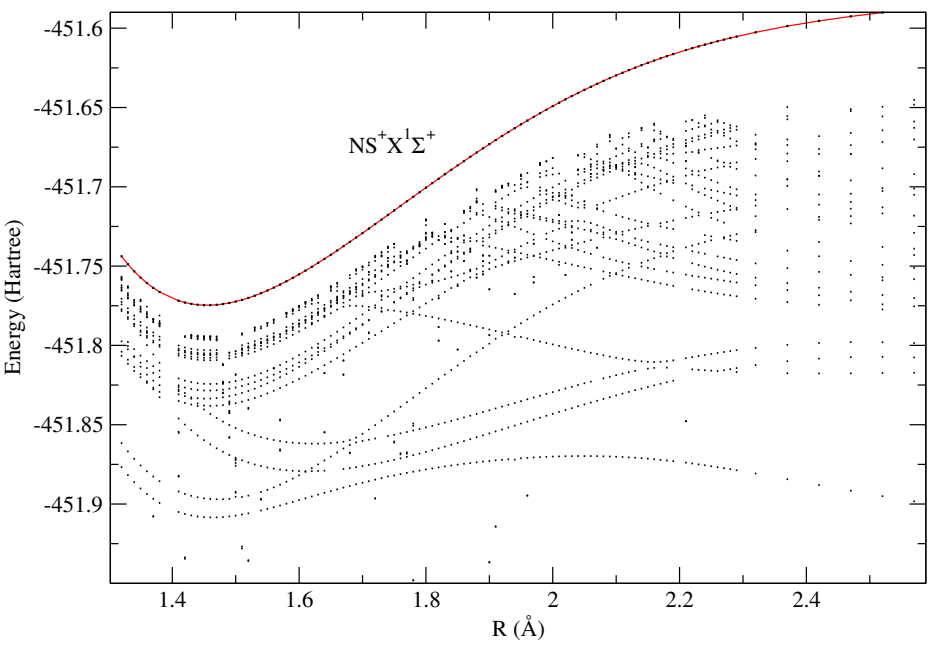 NS*
Diabatization: PEC of NS*,NS**
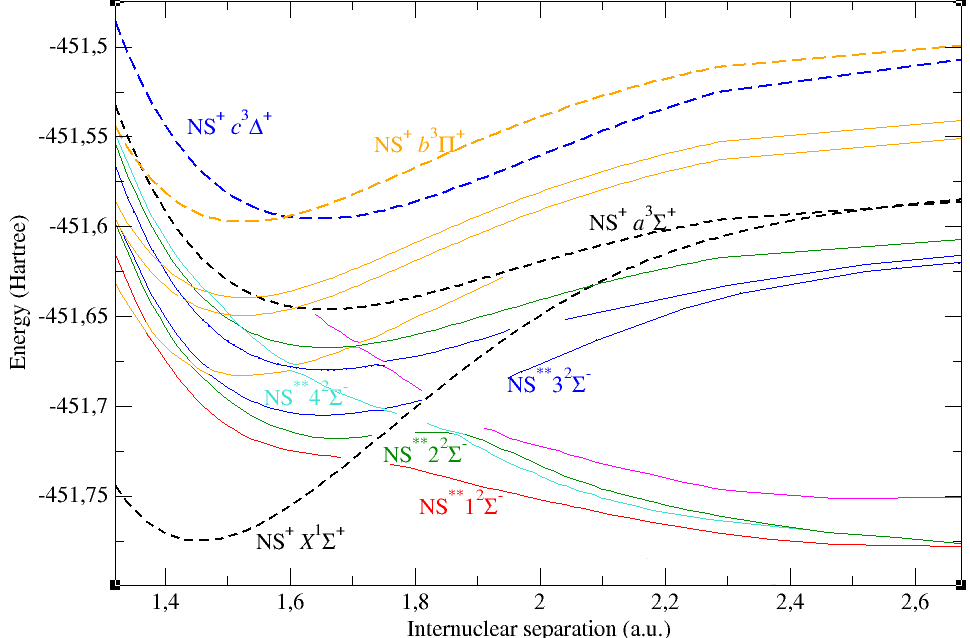 Diabatization: PEC of NS*
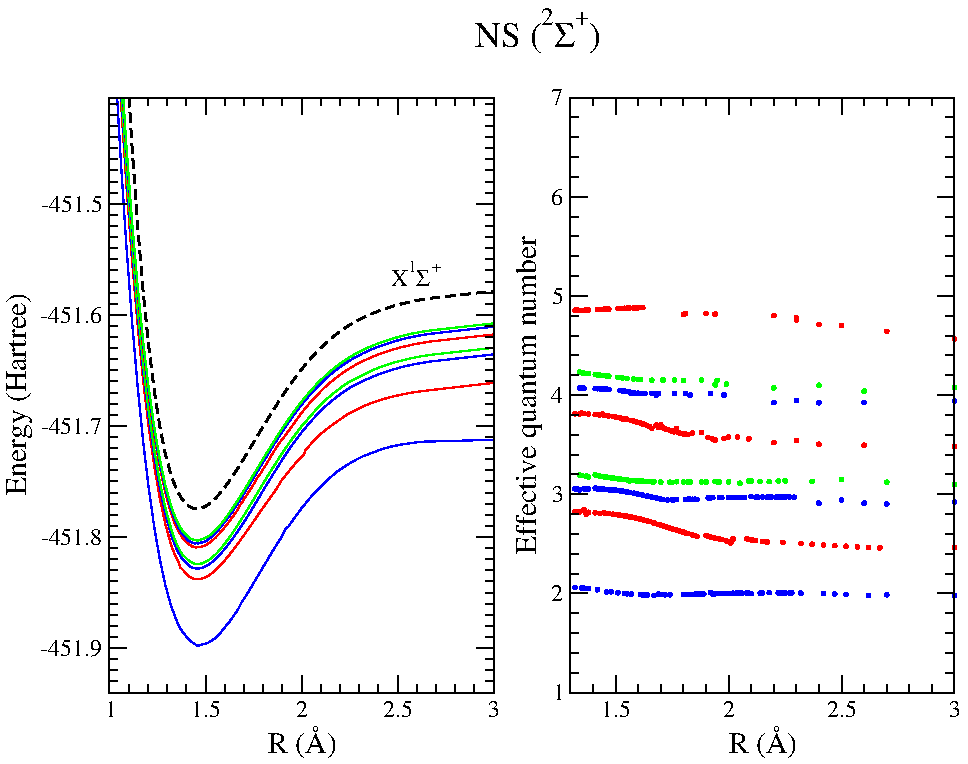 partial wave characterizing the incoming electron:
blue s-state, 
red p-state, 
green d-state
Outlook: Multichannel Quantum Defect Theory
The minimum set of input data for an MQDT: 
PEC of the ground state of the molecular ion,  
PEC of the dissociative states of the neutral, 
Widths, electronic couplings of the dissociative states with the ionization continuum of the ground state of ion,
Quantum defects of the each Rydberg series converging to the ground state of the ion.
MQDT → cross-sections,
		   thermal rate coefficients → estimate for the dissociative recombination of NS+
Thank you for your attention
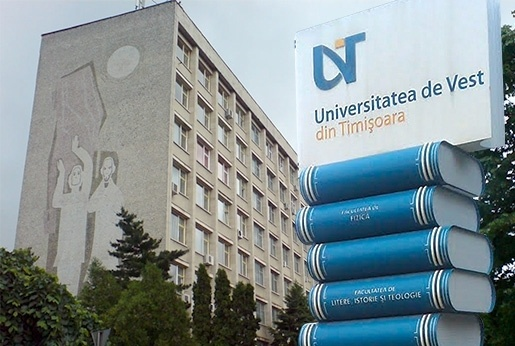 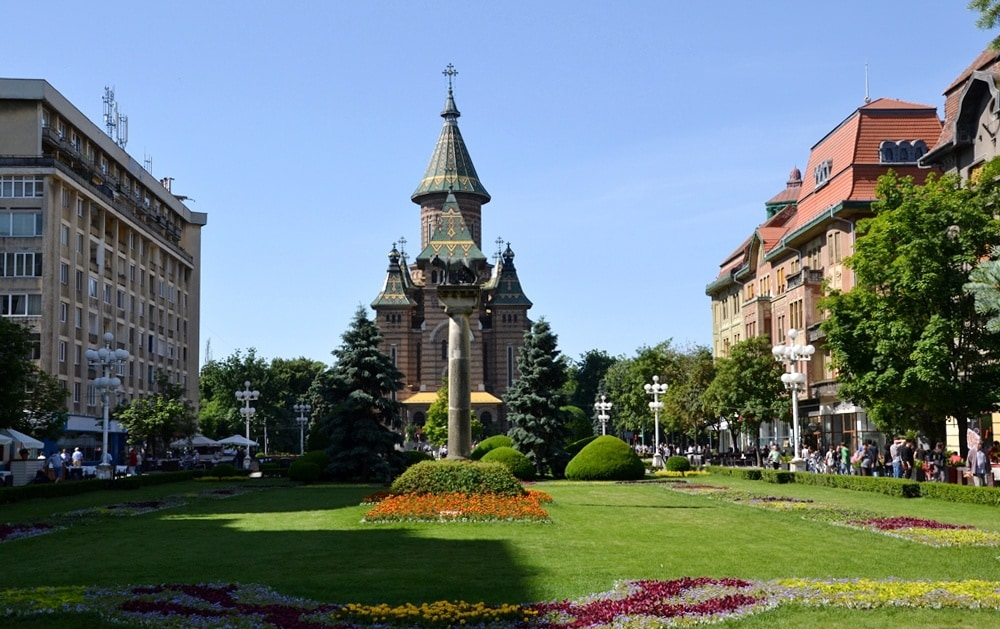 acknowledge 
West University of Timisoara for support